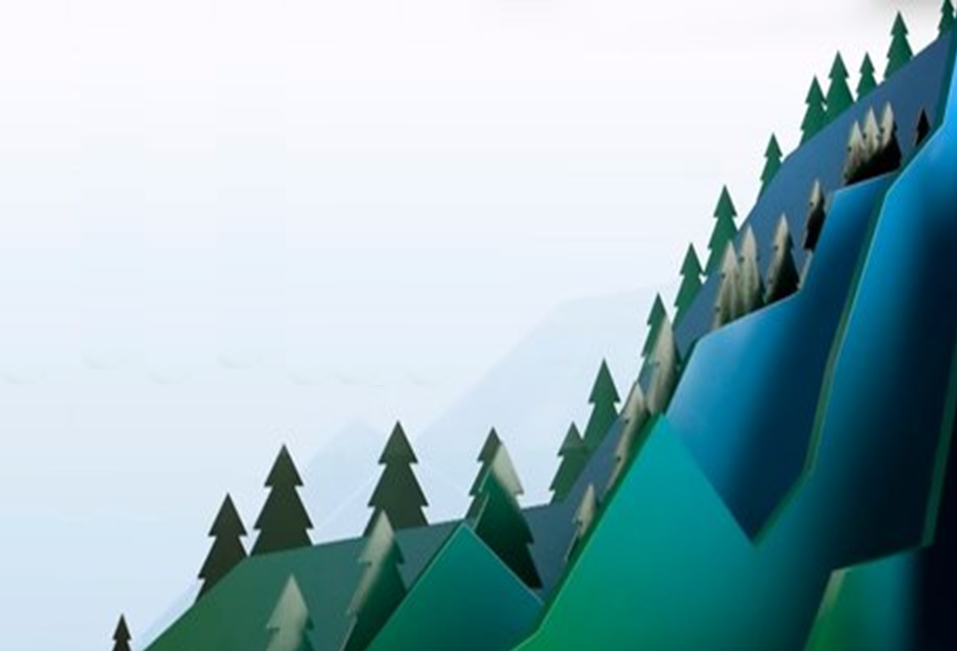 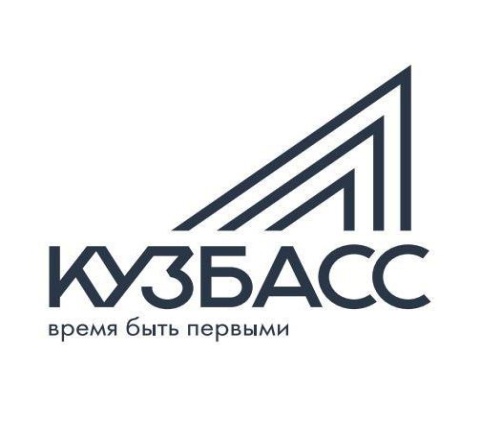 ВОВЛЕЧЕННОСТЬ ПЕРСОНАЛА КЕМЕРОВСКОГО ОБЛАСТНОГО МЕДИЦИНСКОГО КОЛЛЕДЖА 
В РЕАЛИЗАЦИЮ LEAN - ПРОЕКТОВ
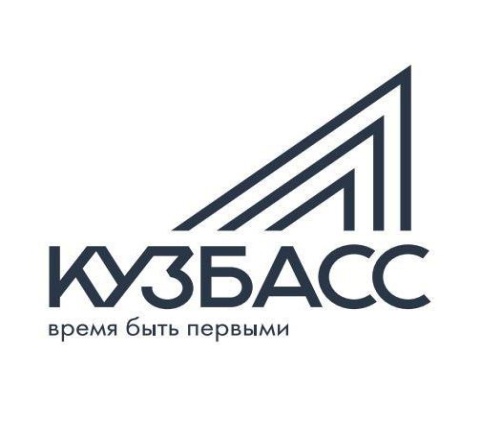 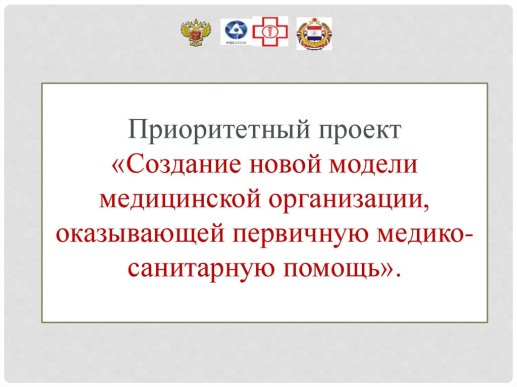 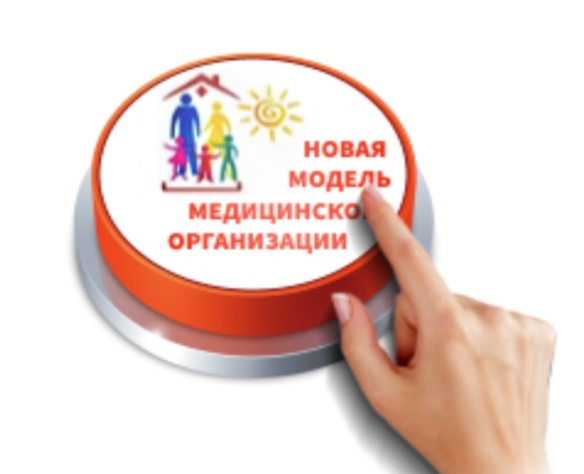 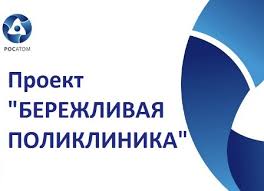 2017 год – начало участия ГБПОУ «КОМК» в реализации национального 
и регионального проектов
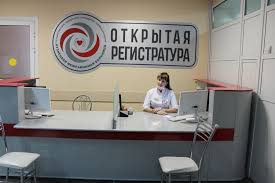 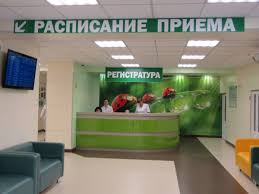 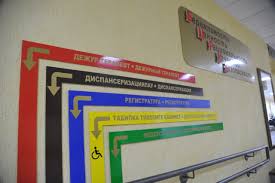 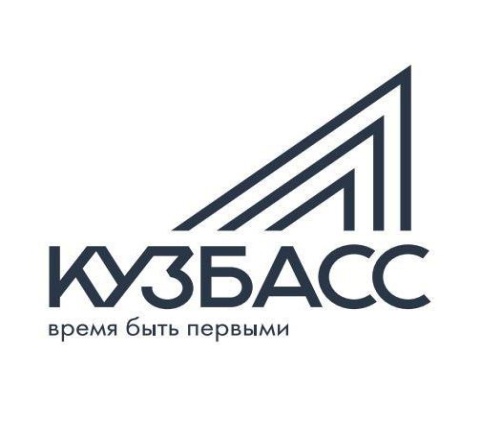 СОВМЕСТНАЯ РАБОТА С ПРАКТИЧЕСКИМ ЗДРАВООХРАНЕНИЕМ
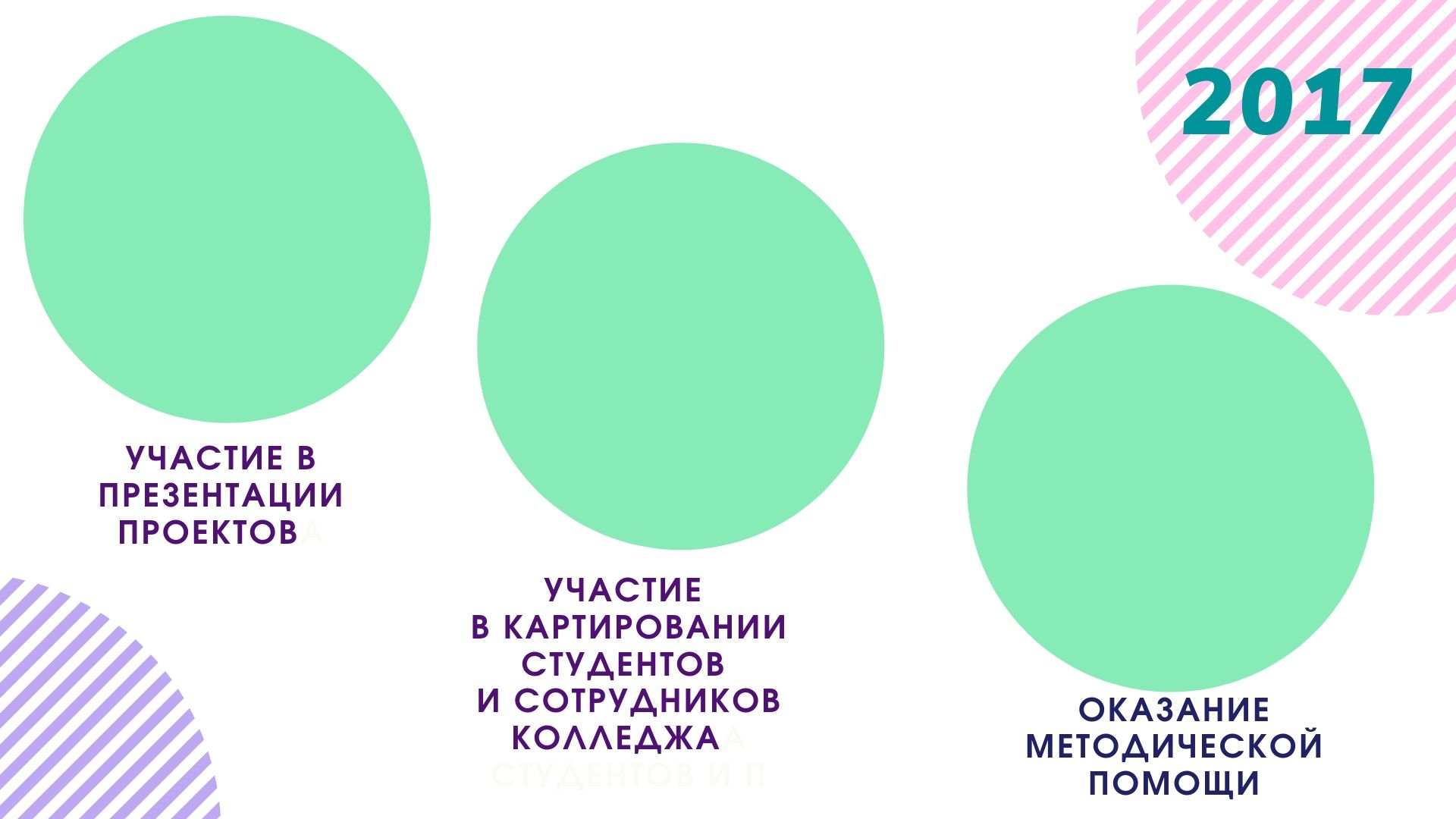 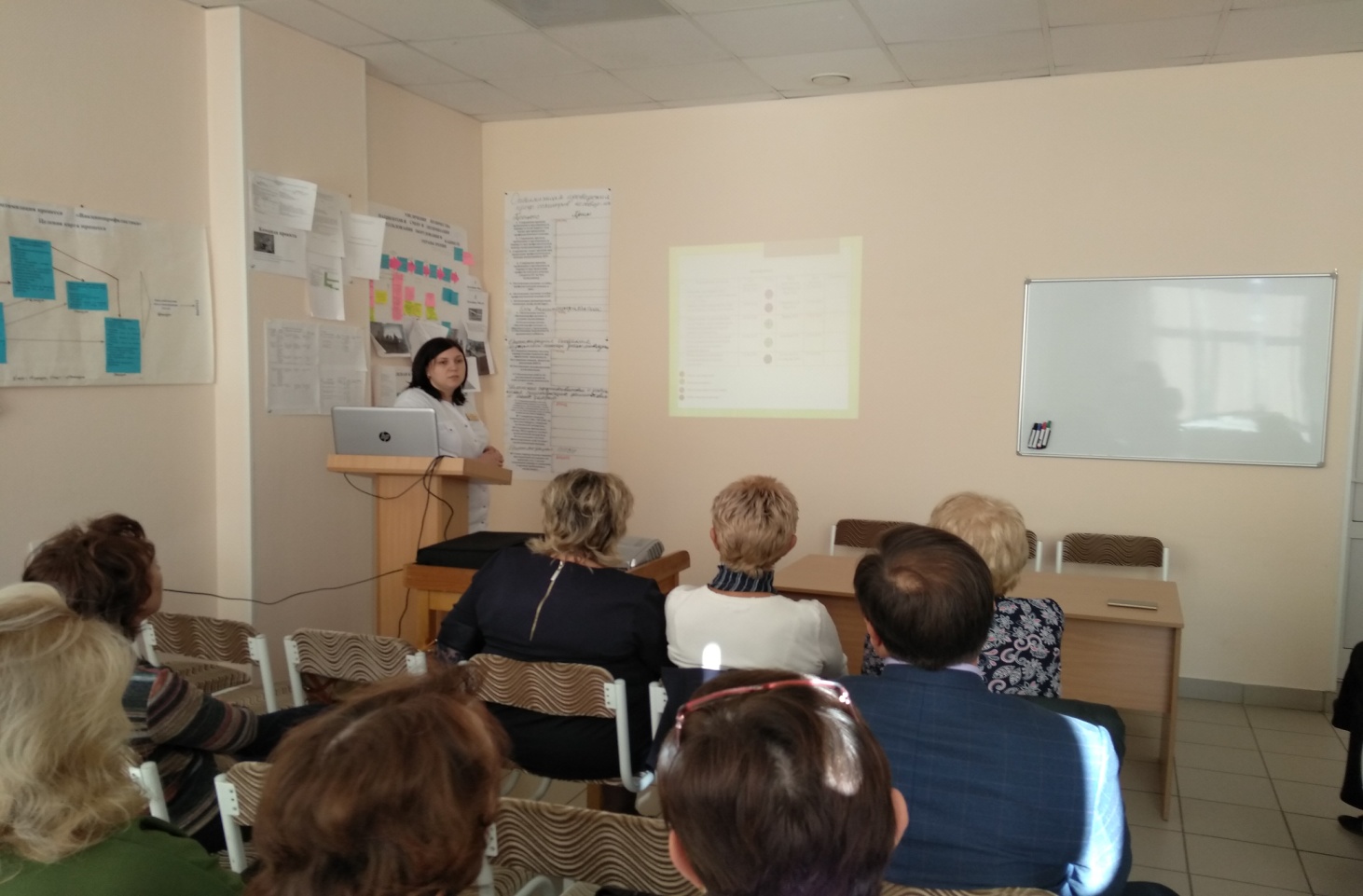 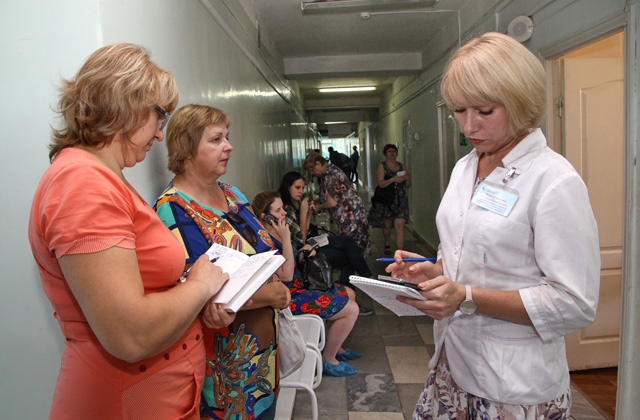 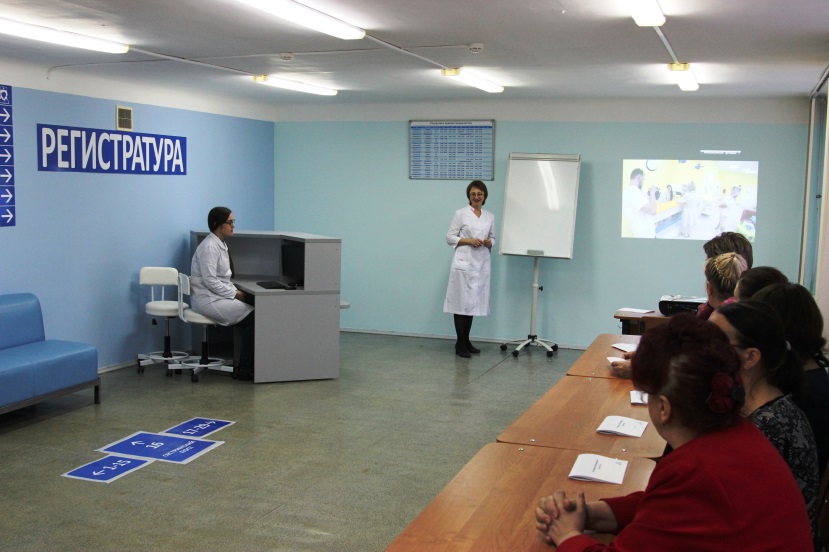 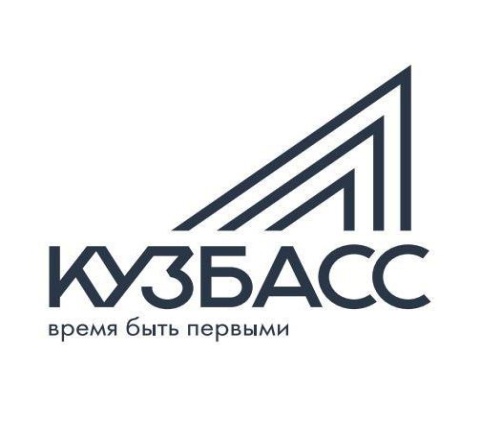 СОЗДАНИЕ РАБОЧЕЙ ГРУППЫ ПРОЕКТА «БЕРЕЖЛИВОЕ ОБРАЗОВАНИЕ»
ДИРЕКТОР
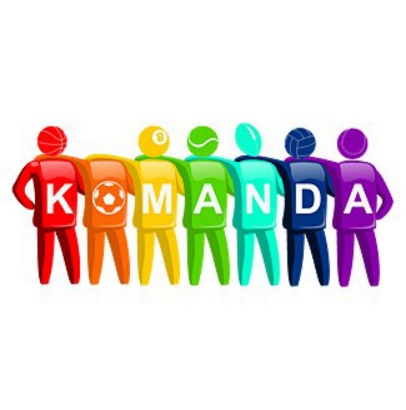 РУКОВОДИТЕЛИ ПОДРАЗДЕЛЕНИЙ
НАЧАЛЬНИКИ ФИЛИАЛОВ
МИССИЯ и ПОЛИТИКА 
 ГБПОУ «КОМК» 
в области бережливого образования
КРИТЕРИИ ПРОЦЕССОВ БЕРЕЖЛИВОГО КОЛЛЕДЖА
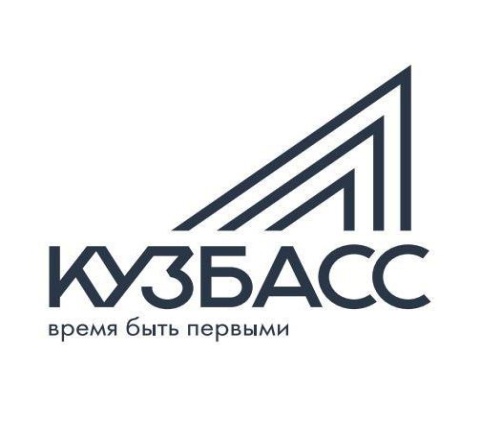 ВИЗУАЛЬНОЕ УПРАВЛЕНИЕ
SQDCM
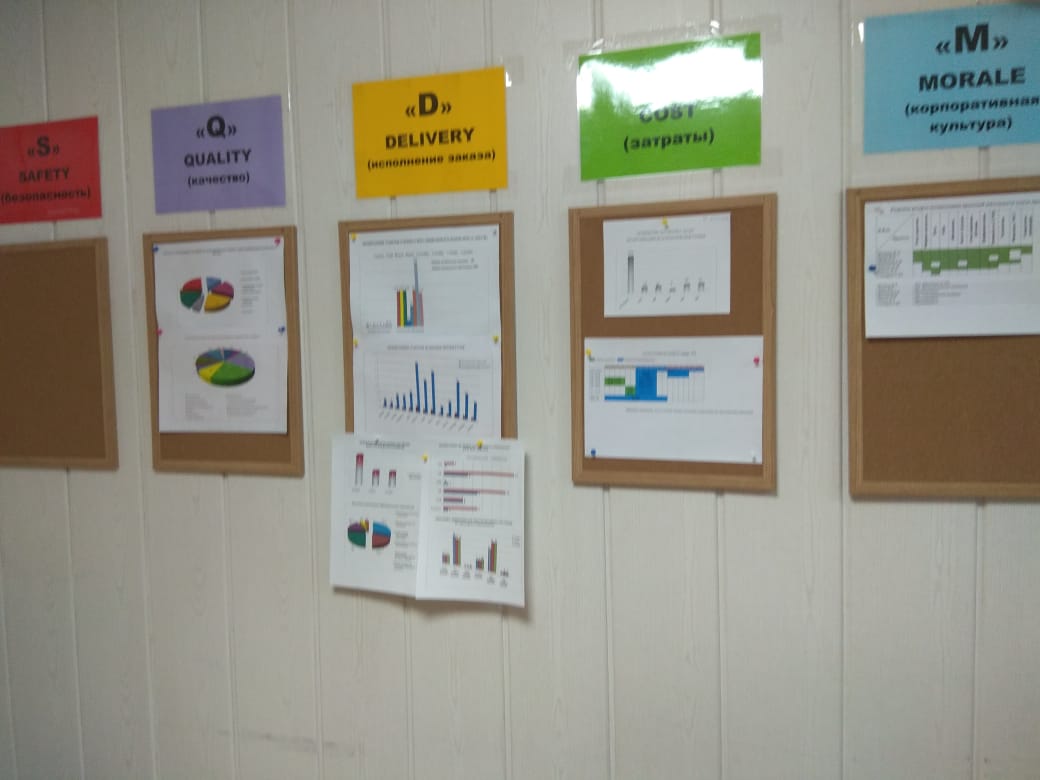 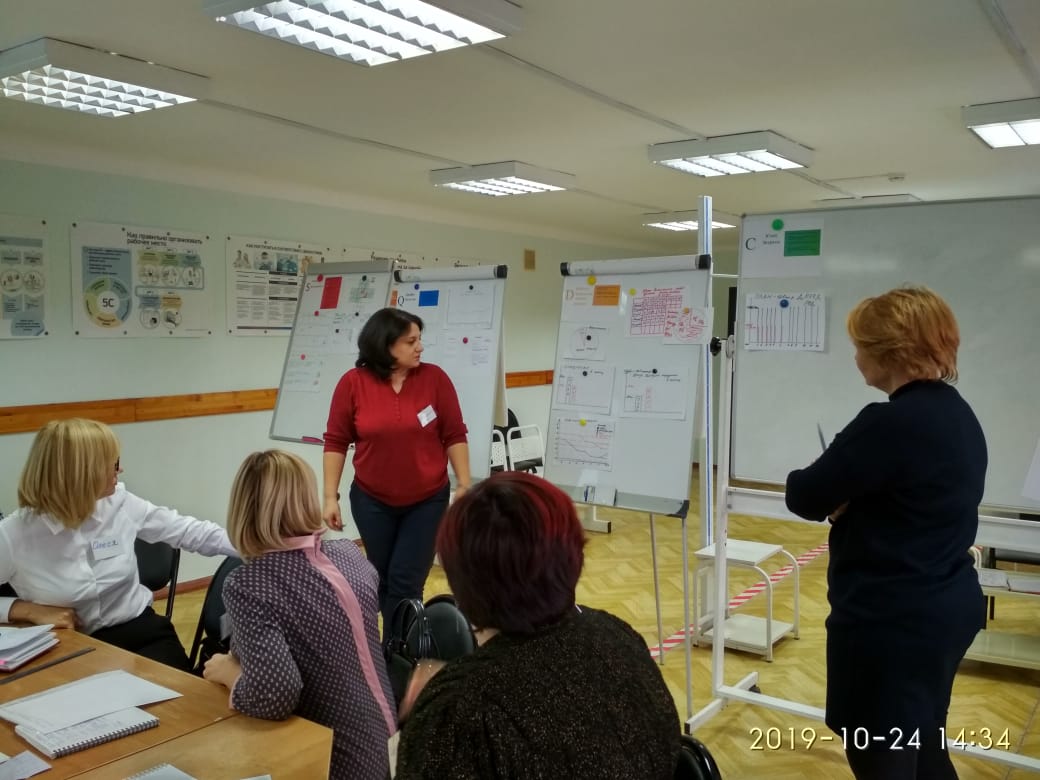 ОБУЧЕНИЕ
РЕАЛИЗАЦИЯ
ИНФОЦЕНТРЫ
СОЦИАЛЬНАЯ, ВОСПИТАТЕЛЬНАЯ 
И КАДРОВАЯ РАБОТА
НАЧАЛЬНИКИ ФИЛИАЛОВ
ДИРЕКТОР
ДОПОЛНИТЕЛЬНОЕ ОБРАЗОВАНИЕ
ПРАКТИЧЕСКАЯ ПОДГОТОВКА
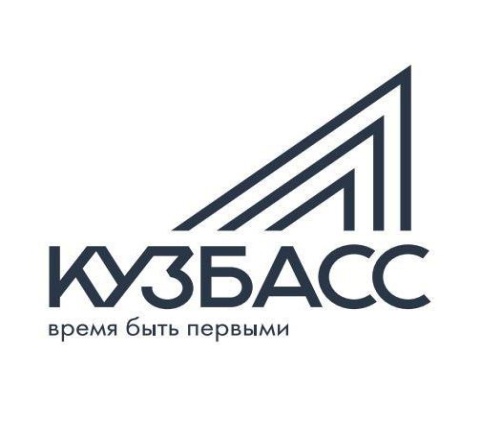 ПРОЕКТНЫЙ ОФИС
ГБПОУ «КОМК» участвует в реализации 
20 проектов федерального и регионального уровней
В ГБПОУ «КОМК» реализуется 21 Lean - проект
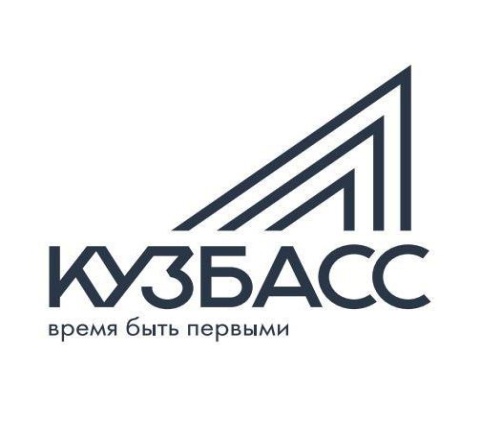 ПРОЕКТНЫЙ ОФИС
ПРОЕКТЫ
ПРОЕКТЫ
3
4
ПРИЕМНАЯ КОМИССИЯ
ПРАКТИЧЕСКАЯ ПОДГОТОВКА
БИБЛИОТЕКА
2
2
ДОПОЛНИТЕЛЬНОЕ ОБРАЗОВАНИЕ
2
МО ПРЕПОДАВАТЕДЕЙ
УЧЕБНАЯ ЧАСТЬ
5
СОКРАЩЕНИЕ СРОКОВ ВЫДАЧИ АРХИВНЫХ СПРАВОК
3
СОЦИАЛЬНАЯ, ВОСПИТАТЕЛЬНАЯ И КАДРОВАЯ РАБОТА
СОКРАЩЕНИЕ СРОКОВ ВЫДАЧИ СПРАВОК СТУДЕНТАМ
РАБОТА СОВЕТА ПРОФИЛАКТИКИ
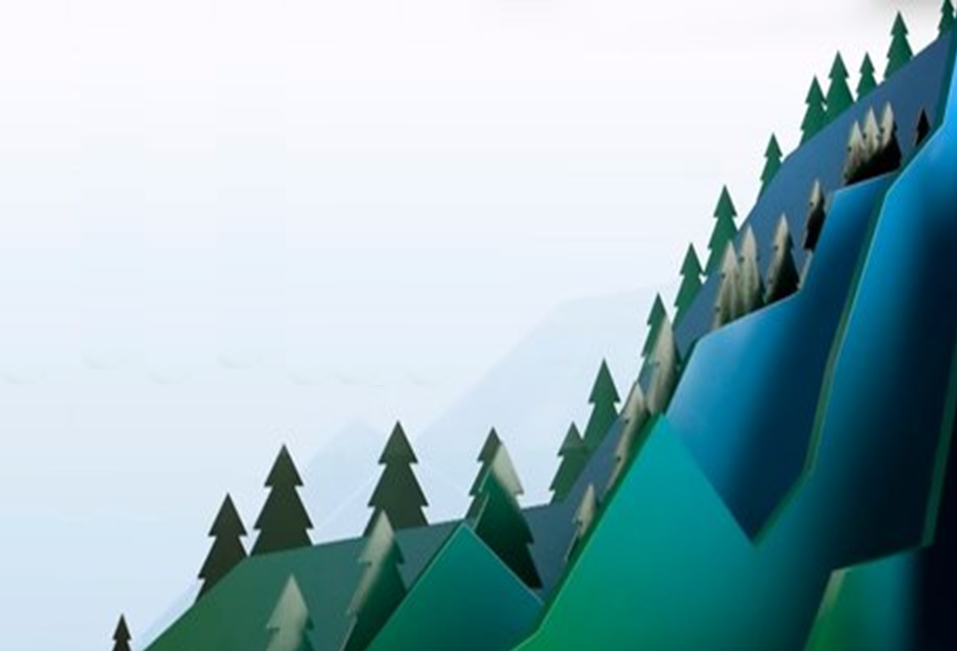 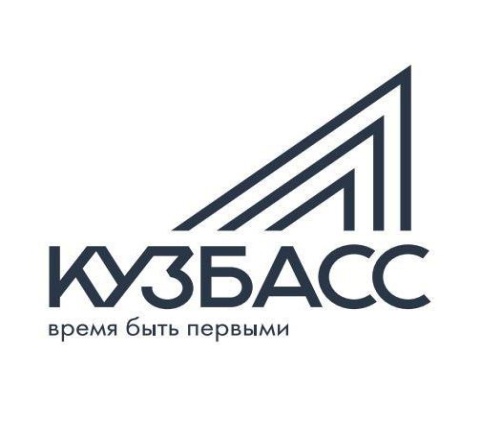 СПАСИБО ЗА ВНИМАНИЕ